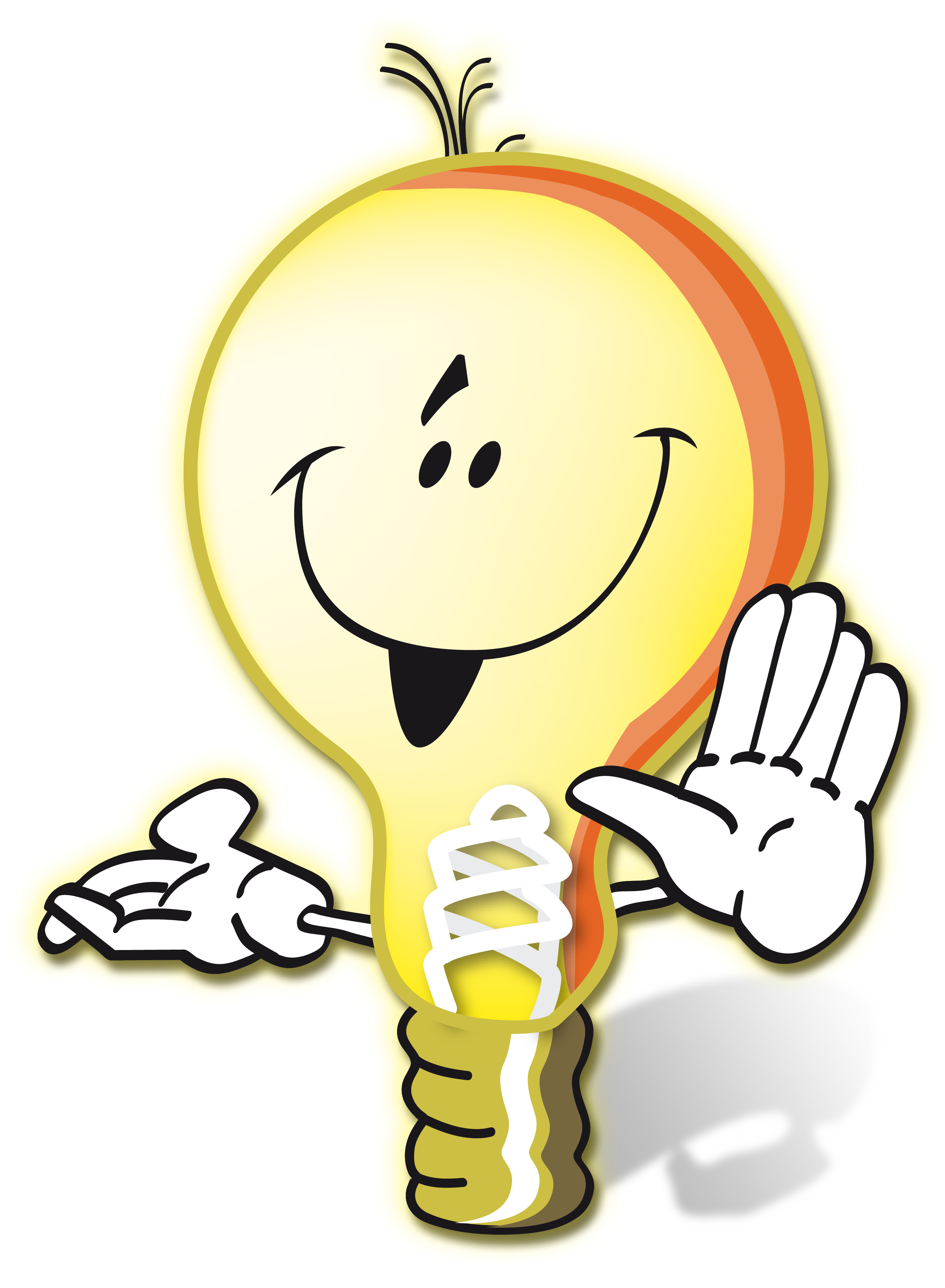 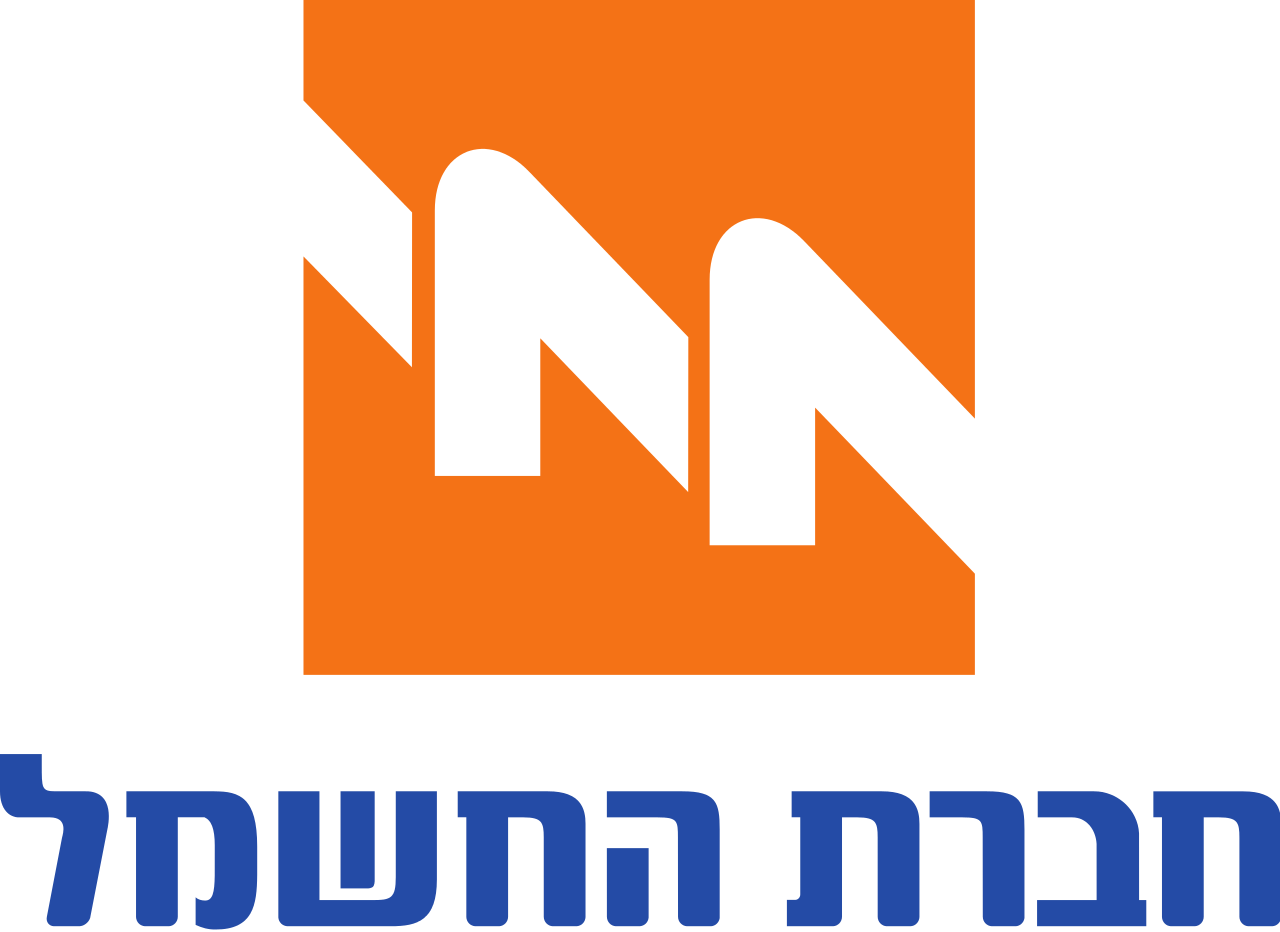 משחק טריוויה "בטיחות בחשמל"
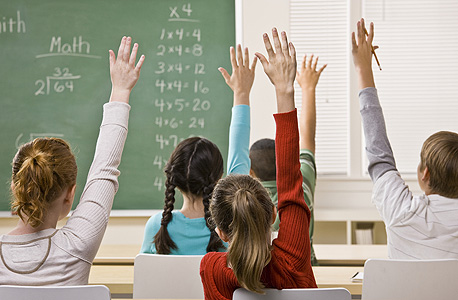 מתי אסור לגעת במכשיר חשמל?
א
ב
ג
ד
התשובה הנכונה היא ד. אסור לגעת בכל מכשיר חשמלי בידיים רטובות וברגליים יחפות.
כל מכשיר חשמלי שצורך חשמל משקעים עלול להיות מסוכן, במידה ולא נשמור
על כללי הזהירות.

אז למה ידיים יבשות ונעליים ברגליים ?

גם טבלט וטלפון נייד?

 "אבל אני פותח מקרר יחף ולא קורה לי כלום!"
מה עלי לעשות במידה ונתקע הכדור שלי על עמוד חשמל?
א
ב
ג
התשובה הנכונה היא א.
  לא לגעת בו!
אסור לנו לשחק מתחת לחוטי חשמל !
אסור לנו לשחק ליד עמודי חשמל!
אסור לנו לטפס על עמודי חשמל!
אסור לנו לגעת בחוטי חשמל!
כל אלו מהווים סכנת חיים!

במידה ונתקל כדור, עפיפון, בלון, או כל חפץ אחר בעמוד חשמל, אנחנו עוזבים אותו, לא נוגעים בו
ולא מנסים להוריד אותו. ניתן להתקשר למוקד 103 של חברת החשמל שינסו לסייע בחילוץ הכדור.
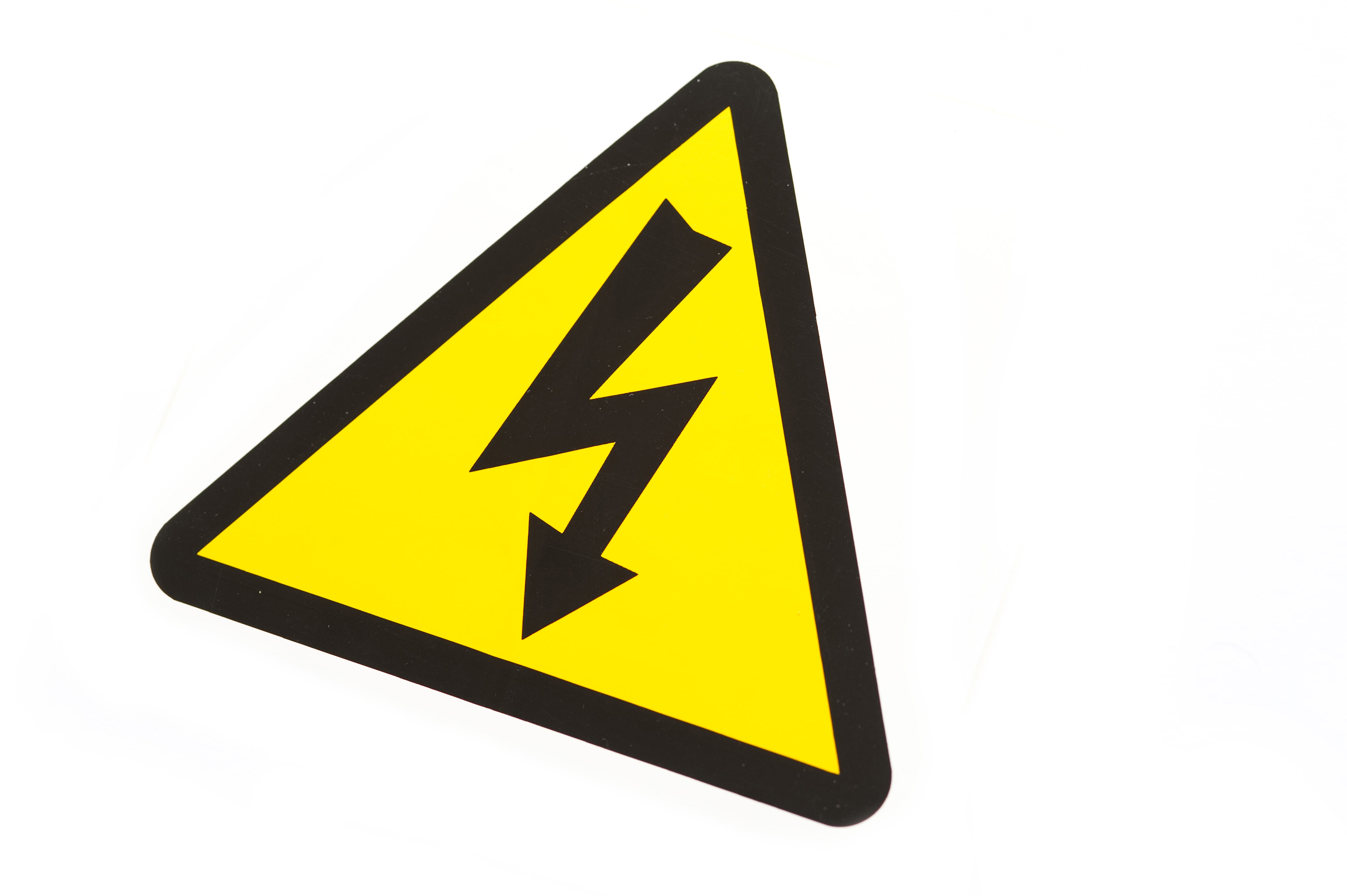 למי החשמל מסוכן ?
א
ב
ג
ד
התשובה הנכונה היא ד.
חשמל מסוכן לכל אחד.

מסוכן לבני אדם מבוגרים וקטנים כאחד.
מסוכן לבעלי החיים: הרבה פעמים ציפורים מתחשמלות למוות
כשהן עומדות על חוטי החשמל וגם יונקים עלולים להיפגע
מחשמל פצעים קשים עד לסכנת חיים.
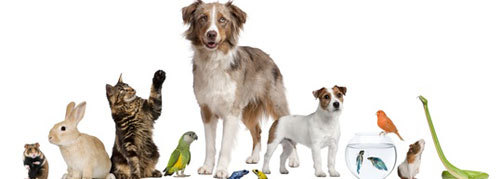 מי רשאי לגעת בארונות חשמל?
א
ב
ג
ד
התשובה הנכונה היא ג.רק טכנאי מוסמך של חברת החשמל שנוקט בכל אמצעי הזהירות רשאי לגעת בארונות חשמל ולטפל בהם.
כל אדם אחר – אסור לו לגעת בארונות חשמל!
אסור לפתוח ארונות חשמל!
אסור לשחק בקרבתם!

בארונות חשמל יש ריכוז גדול מאוד של חשמל, 
במידה ותהיה תקלה, אפילו כשהוא סגור, אנחנו עלולים להיות בסכנה.

לכן לא נניח על ארונות חשמל שום חפץ, אף פעם. 
לא נשען על ארונות חשמל ולא נטפס עליהם.
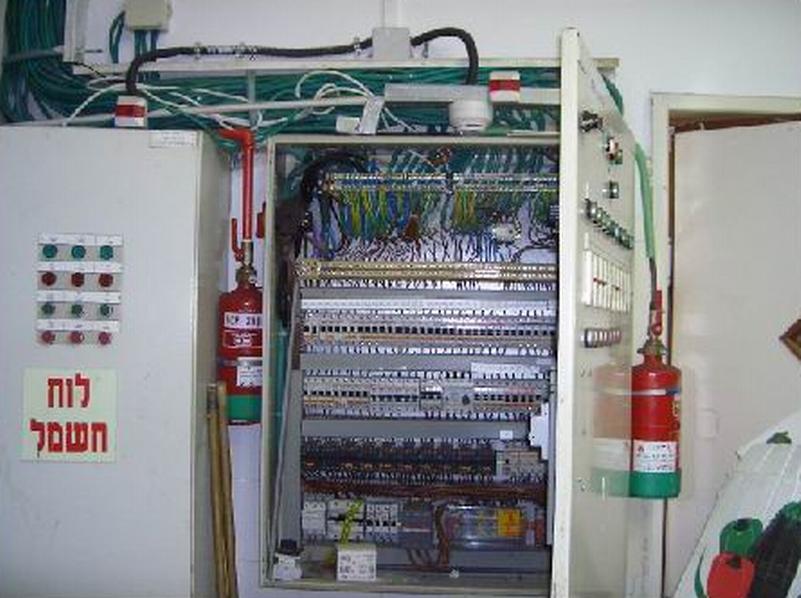 מה אסור להניח על ארונות חשמל?
א
ב
ג
ד
התשובה הנכונה היא ד.
אסור להניח על ארונות חשמל כל חפץ כל חי, וגם לא את עצמנו.
חשוב לזכור !
אנחנו לא רואים את החשמל (רק רואים את חוטי החשמל) לא מריחים אותו, לא שומעים אותו, ולכן אנחנו לא יכולים לדעת כאשר יש תקלה או בעיה.

הדרך היחידה להגן על עצמנו היא להתרחק ממנו ולא לשחק בחשמל.
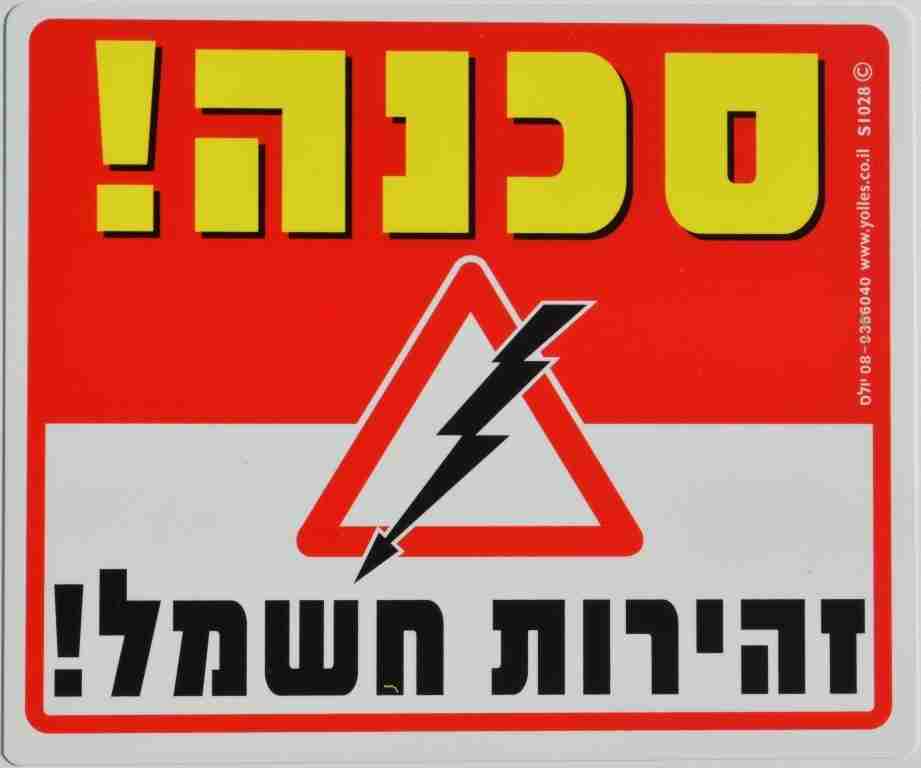 מה הסימנים לשקע לא תקין ?
א
ב
ג
ד
התשובה הנכונה היא ד- כל התשובות נכונות.
חיבור השקע רופף.
יש סימני שרפה.
מכסה הפלסטיק שבור.
מה עלי לעשות אם זיהיתי מכשיר פגום ?
א
ב
ג
ד
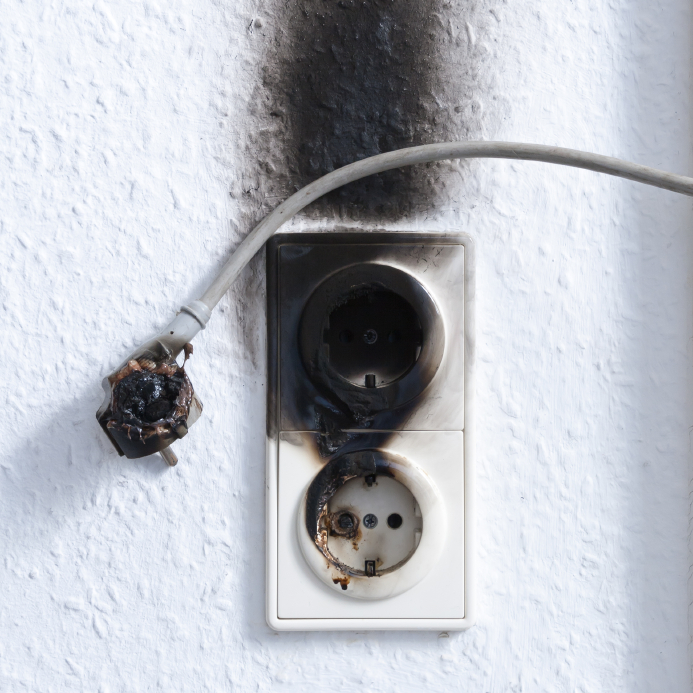 התשובה הנכונה היא ג.להפסיק להשתמש בו ולשלוח אותו לתיקון.
שקע פגום או מכשיר חשמלי פגום עלול להוות סכנת חיים.

אם נראה את אחד הסימנים שציינו קודם לכן: ניצוץ כשאנחנו מחברים מכשיר לשקע או כבל מכשיר רעוע, עלינו להפסיק מייד להשתמש בו ולשלוח את המכשיר לתיקון אצל אדם מוסמך או לזרוק אותו ב"מחזורית מוצרי חשמל"
רק טכנאי מוסמך רשאי לתקן מוצרי חשמל. גם הוא נוקט באמצעי זהירות.
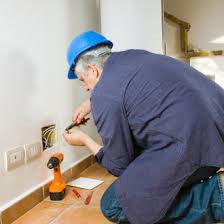 מצאתי מכשיר חשמלי זרוק ברחוב... מה עלי לעשות?
א
ב
ג
ד
התשובה הנכונה היא א.לא לגעת בו.
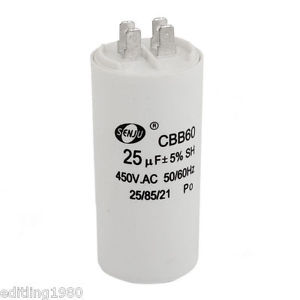 בכל מוצר חשמלי כמו מכונת כביסה או טלוויזיה, ישנו מכשיר קטן בפנים בשם "קבל".
ה"קבל" מקבל את החשמל כאשר המכשיר מחובר לשקע ושומר את החשמל בתוכו. 
גם כשהמכשיר איננו מחובר לשקע, עדיין יש בו חשמל שנאגר ב"קבל" ולכן אם ניגע בו אנחנו עלולים להתחשמל.
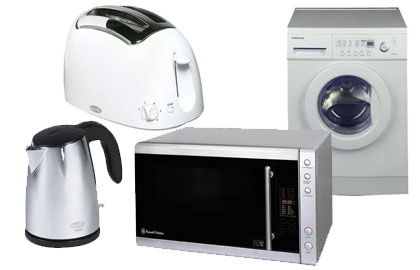 האם מכשיר חשמלי שנמצא ברחוב מהווה סכנה?
א
ב
ג
התשובה הנכונה היא ג.מכשיר חשמלי שנמצא ברחוב עלול להיות מסוכן.
גם אם הוא לא מחובר
גם אם אנחנו נועלים נעלים 
גם אם הידיים שלנו יבשות

אנחנו לא יודעים האם אותו מכשיר חשמלי נושא מטען חשמלי שעדיין לא פרק 
אנחנו אף פעם לא ניגע במכשיר חשמלי בנמצא ברחוב.
החיבור בן חשמל למים מהווה סכנת חיים?
א
ב
התשובה הנכונה היא א.
חשמל ומים לא הולכים ביחד! 
החיבור ביניהם עלול לגרום לאסון גדול!
כאשר יש מגע של מים עם חשמל- נגרם קצר חשמלי שעלול להביא לידי פיצוץ, לשריפה במקום ולהתחשמלות של בני אדם/בעלי חיים.
יש להרחיק מקורות חשמל ממקורות מיים- לא להכניס מכשירי חשמל לחדר המקלחת, לא לשפוך מיים על שקעים ולא לשטוף מכשירי חשמל במיים.
זכרו- בטיחות מונעת אסון!
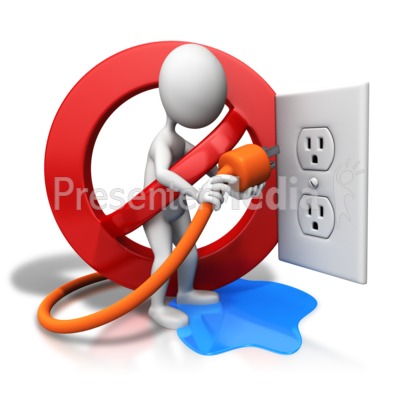 ידיים יבשות ונעליים ברגליים

ידיים יבשות : כיוון שמים הם חומר שמוליך חשמל, במידה ותהיה תקלה
במכשיר, המים יוליכו את זרם החשמל לגוף שלנו.
לא מספיק רק ידיים יבשות! אנחנו חייבים גם להקפיד לא להיות
יחפים.
סוליית הנעלים, סנדלים או כפכפים עשויה מחומר מבודד – שלא
מאפשר לחשמל לעבור.
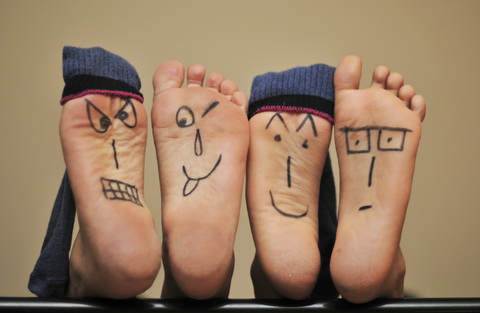 גם מחשב נייד וטלפון נייד עלולים להיות מסוכנים!

הסוללה של המכשירים הללו לא מהווה סכנה.
אך כאשר אותם מכשירים נמצאים בטעינה בשקע החשמל הם עלולים להיות מסוכנים כמו כל מכשיר חשמלי אחר.
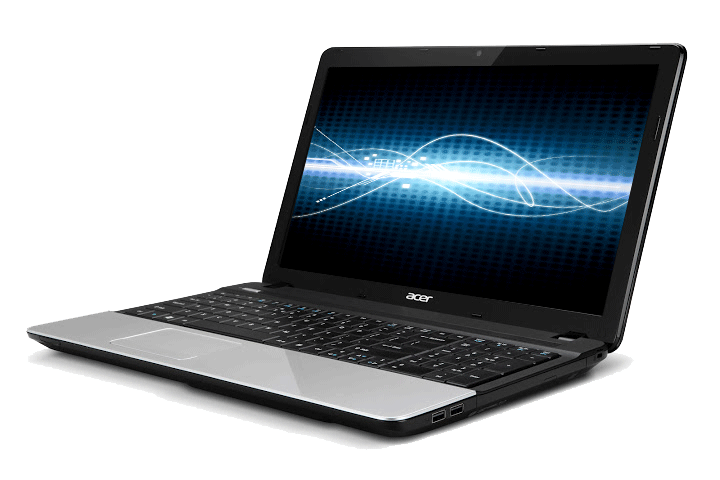 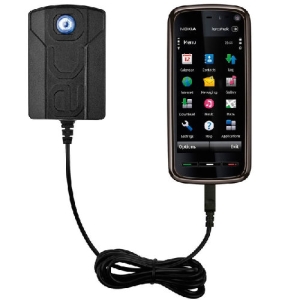 אבל אני פותח מקרר יחף ולא קרה לי כלום
נכון, כשאין תקלה, כלום לא קורה לנו!
אבל כיוון שאיננו יודעים מתי תהיה תקלה, נשמור על
עצמנו תמיד ולא ניקח סיכון.

בדיוק כפי שאנחנו חוגרים חגורות בטיחות באוטו
וחובשים קסדה כשרוכבים על אופניים – כאמצעי הגנה.
כך גם שומרים על כללי הבטיחות בחשמל!
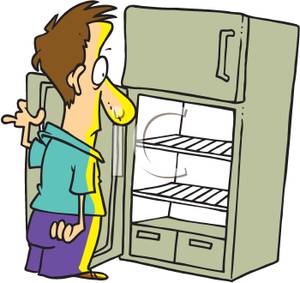